MDT 27th August 2023:
badger + Xopt lifetime optimization
S.Liuzzo, N.Carmignani, L.Carver, L.Hoummi, T.Perron, J.-L. Pons, S.White, ESRF
R.Roussel, Z.Zhang, A.L.Edelen , SLAC
Badger + Xopt for lifetime optimization
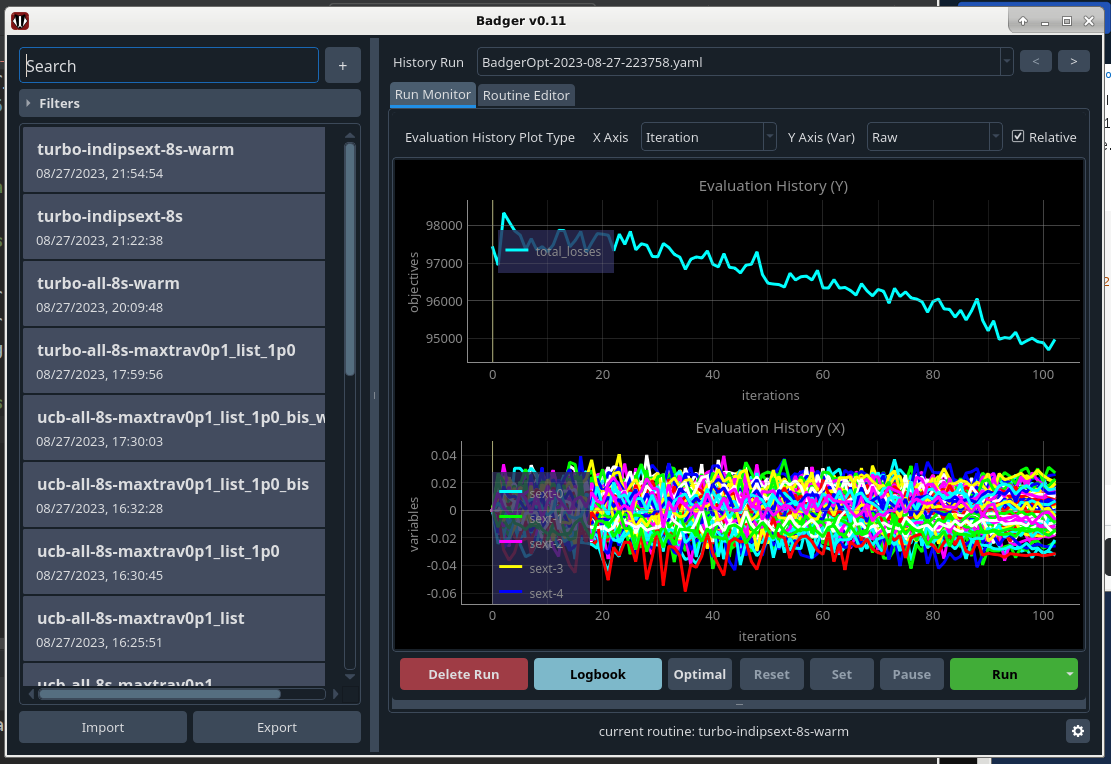 EASY INTERFACE
EASY SETUP
EASY INSTALLATION
MANY DIFFERENT OPTIMIZERS
https://github.com/ChristopherMayes/Xopt
https://github.com/slaclab/Badger
https://github.com/SLAC-ML/Badger-Plugins
l MDT 26-27th Aug 2023 l 28th Aug 2023 l S.M.Liuzzo et al
Page 2
10-15 minutes instead of 100 minutes for equivalent optimization
https://christophermayes.github.io/Xopt/examples/single_objective_bayes_opt/turbo_tutorial/
Badger + Xopt
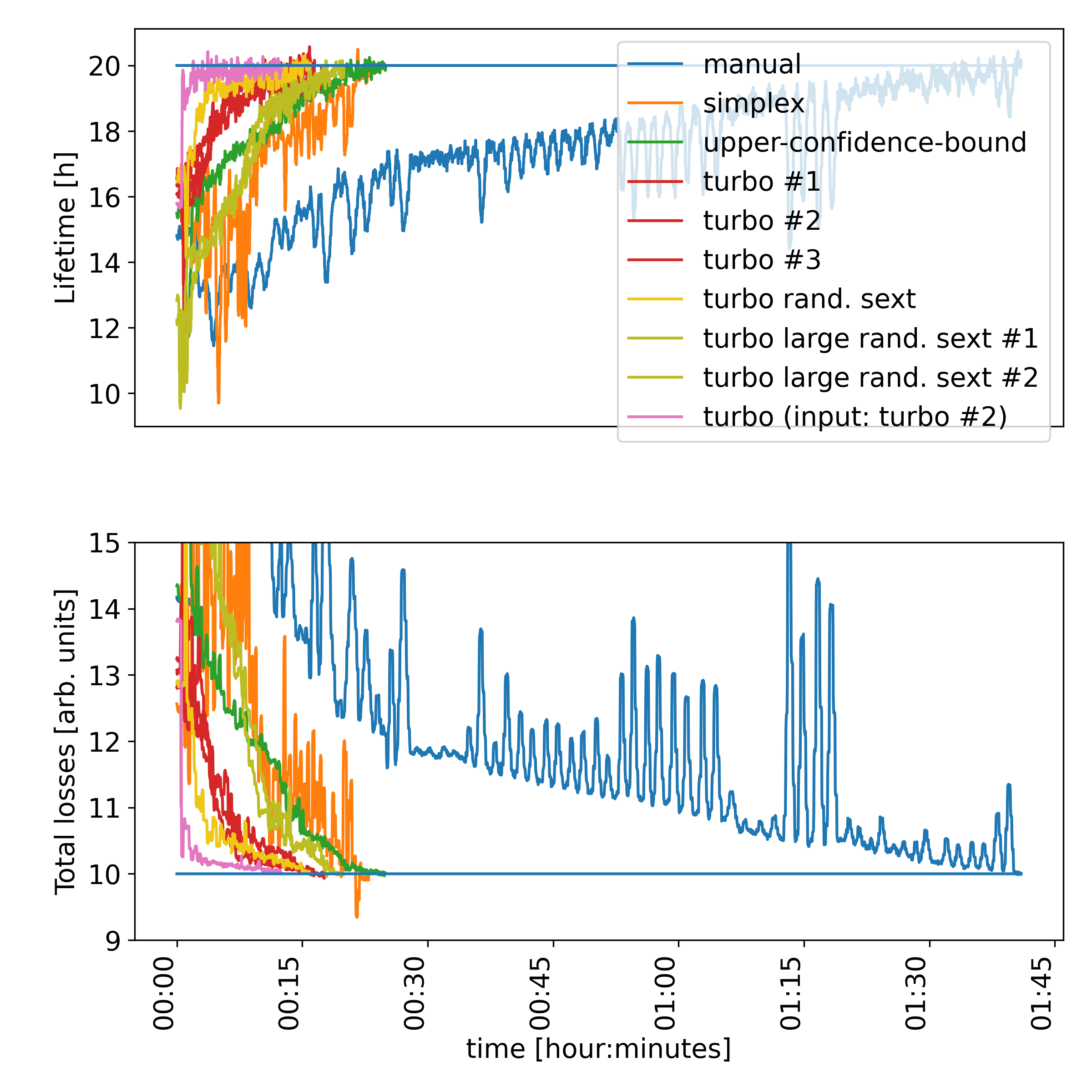 ”run by hand”
Trust Region Bayesian Optimization (TuRBO)
normalized
Standard Lifetime optimization procedure
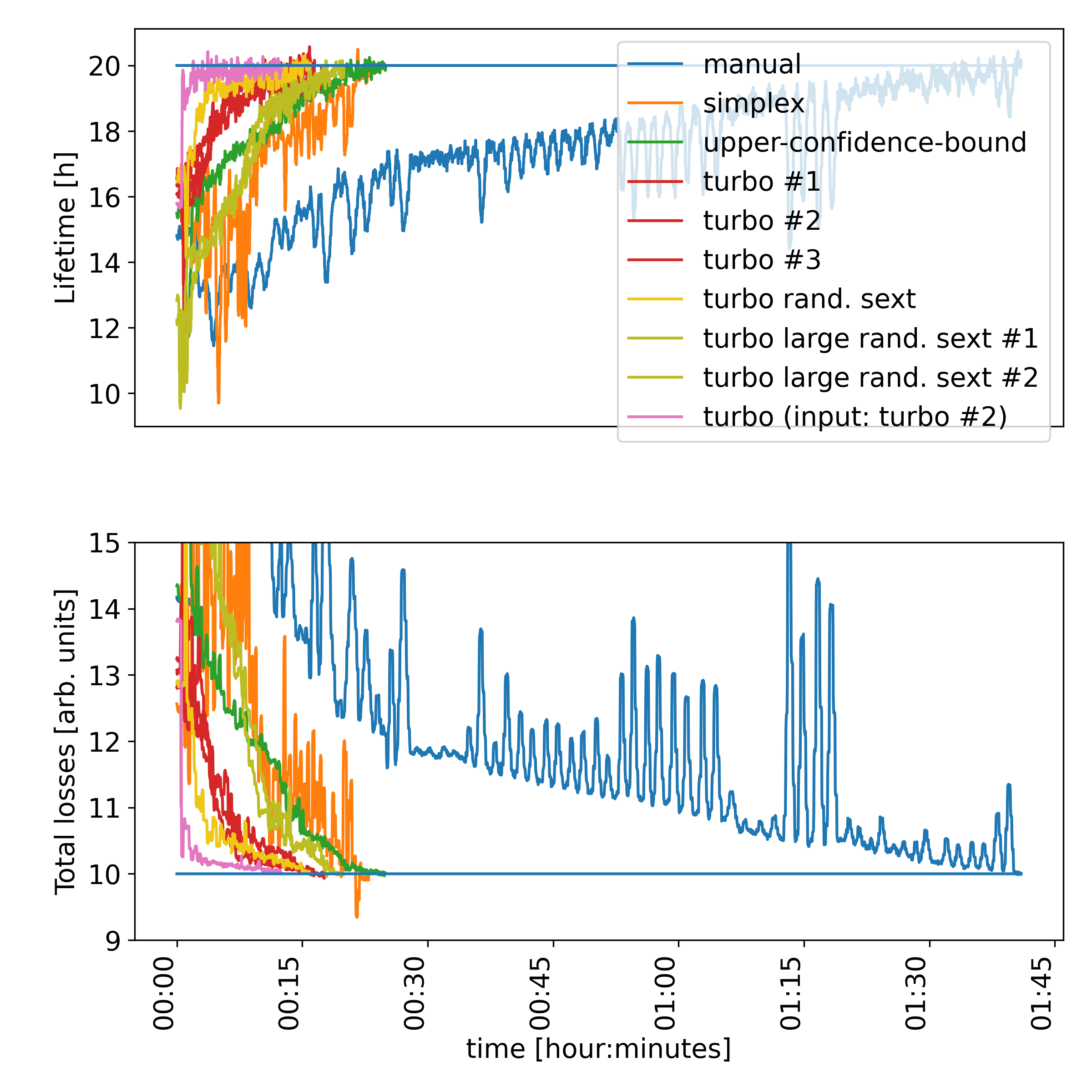 Scripts for pyHDB plots in: /machfs/liuzzo/EBS/beamdyn/MDT/2023/2023_08_27/badger
l MDT 26-27th Aug 2023 l 28th Aug 2023 l S.M.Liuzzo et al
Page 3
Other findings
Other findings in the MDT:
Upper confidence bound (UCB) optimization Bayesian optimization is as fast as simplex
TuRBO is faster than UCB
TuRBO is reproducible (3 consecutive runs)
TuRBO is robust: starting from large amplitude random sextupole sets
TuRBO and UCB can be « informed » with data from prior optimizations starting from the same initial conditions. 
TuRBO and UCB show smaller variations of losses along the process of optimization (smaller variations of magnet strengths between steps).
APPLICATION IS USM READY
PROCEDURE BEING DETAILED
l MDT 26-27th Aug 2023 l 28th Aug 2023 l S.M.Liuzzo et al
Page 4
Lifetime comparison for all the observed cases
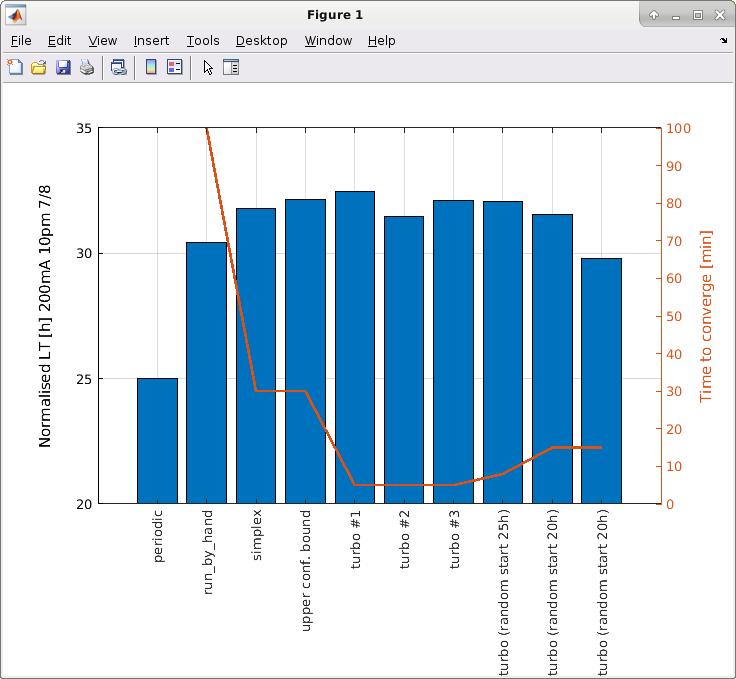 Set in operation
Vacuum     120 ± 30h 
Touschek   41 ± 11h
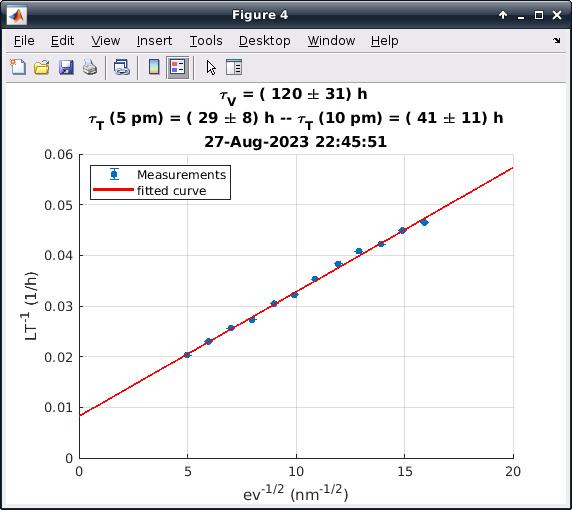 27THAUG   TuRBO + BADGER
26THAUG   STANDARD PROCEDURE
BEST observed since MAY 2021
l MDT 26-27th Aug 2023 l 28th Aug 2023 l S.M.Liuzzo et al
Page 5
Final sextupole and octupole correction patterns
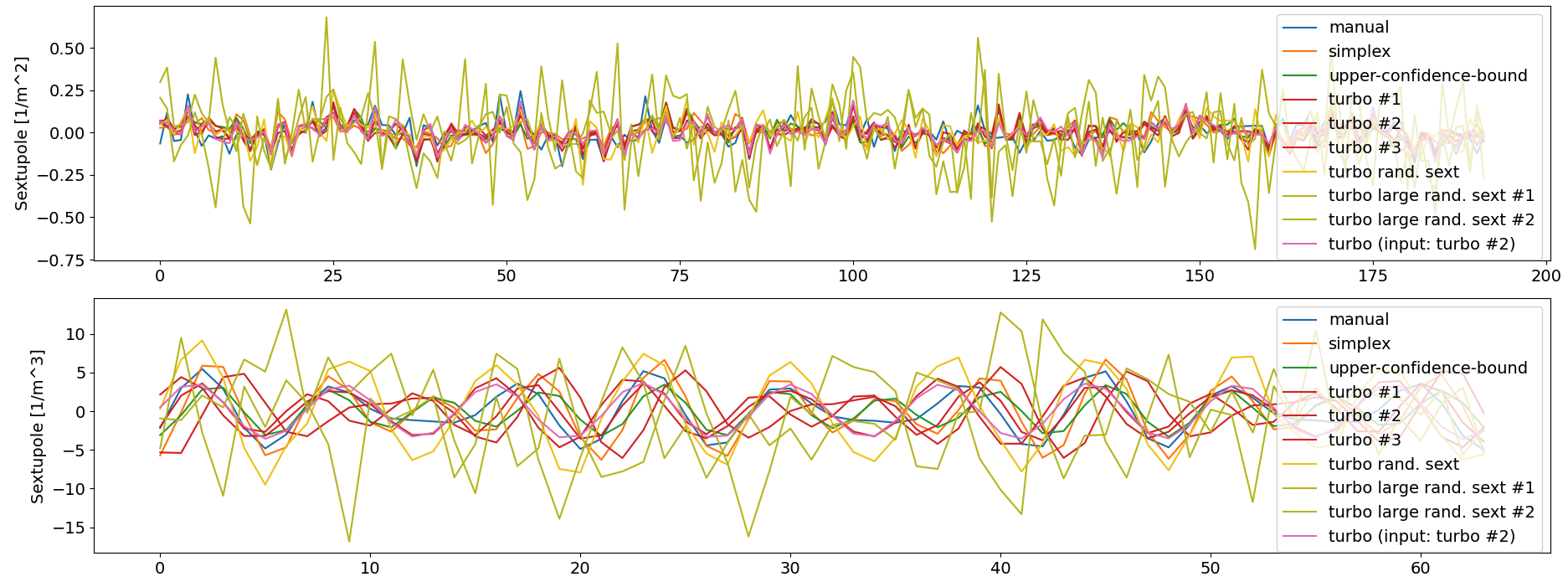 octupole
l MDT 26-27th Aug 2023 l 28th Aug 2023 l S.M.Liuzzo et al
Page 6